Rauhuia – Principal Leadership Strategy
Howick Rotary Club 
Presentation 
April 2022
Why we want to do this work
National wellbeing data about school leaders from research is not good.
Our own observations over the years concern and saddened us.
We believe this is a unique opportunity to be part of a genuine process of significant improvement.
The Teaching Council and MOE are aligned and jointly responsible for the success of the leadership strategy.
We both believe there is a genuine collective desire to improve outcomes for Principal leadership in NZ.
Our Task
To lead the development of the Principal PLD strand of the leadership strategy with the Teaching Council.
To engage with Principals about leadership growth and development and how they can be best supported by the system.
To provide the Teaching Council/MOE with feedback from Principals describing how the strategy could succeed for them – particularly relating to Profesional learning and development.
Our Consulation Process
Iterative process involving the following:
Principal Executive Committees
Principal Association Meetings & face-to-face workshops 
On-line survey for all principals
Case-studies
Collate and synthesise key themes
Reporting back
Background
Tomorrow’s Schools Review Recommendations:

MOE redesign: ESA & Leadership Advisors
Strengthening Principal Leadership
Balancing local and national responsibilities
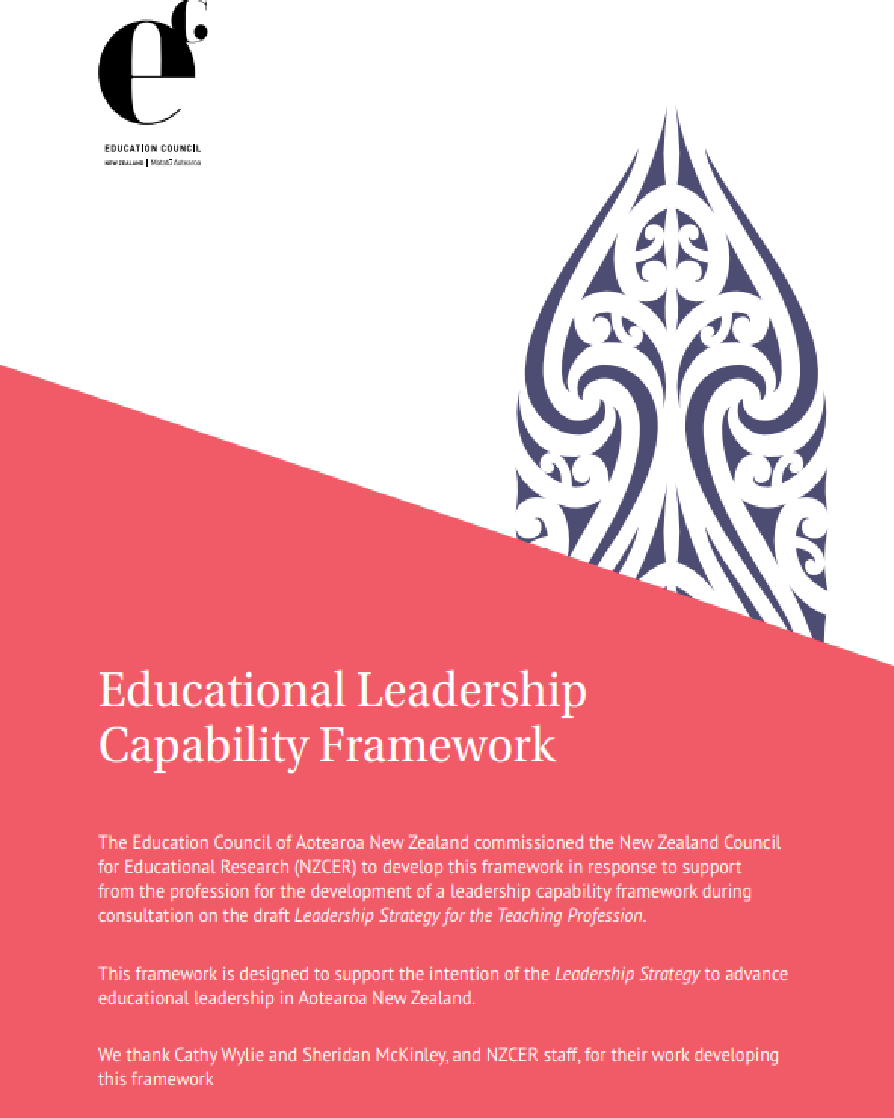 Building and sustaining high trust relationships
Ensuring culturally responsive practice and understanding of Aotearoa New Zealand’s cultural heritage, using Te Tiriti o Waitangi as the foundation
Building and sustaining collective leadership and professional community
Strategically thinking and planning
Evaluating practices in relation to outcomes
Adept management of resources to achieve vision and goals
Attending to their own learning as leaders and their own wellbeing
Embodying the organisation’s values and showing moral purpose, optimism, agency, and resilience
Contributing to the development and wellbeing of education beyond their organisation
[Speaker Notes: A reminder of the content/structure of the Strategy

The four focus areas are underpinned by the Leadership Strategy vision:

Stewardship of leadership practice and learning – Kaiako should be involved in decisions affecting their profession. This focus area is about the profession having ownership and input into decisions that will grow and support leadership now and into the future and ensuring that leadership learning opportunities are increasingly accessible to all Kaiako. 

Capabilities of leadership - this focus area is about establishing a common language for effective educational leadership across different settings, contexts and spheres of influence. The leadership capability framework includes and encapsulates distinctive mātauranga Māori contexts and supports Kaiako to determine their current expertise and build an understanding of what their development needs might be within their current areas of responsibilities and the leadership pathway/s they might pursue. 

Personalised professional learning - is about ensuring equity of access to leadership development for all kaiako and learning pathways that support their growth and development. This is important because in our diverse Aotearoa New Zealand context educational leaders have an important role to play and we need all Kaiako to understand they are leaders and seek to develop and exercise effective leadership. 

Partnerships, communities and networks - is about leadership within and across learning environments, ensuring leaders are well-connected to leadership opportunities and networks and encouraging them ato act increasingly as community leaders. This is important because to be successful leaders of change, and to improve the ways in which learning organisations meet the needs of learners, leaders must work through others and with others. This focus area has particular relevance for educational leaders who have a responsibility under Te Tiriti o Waitangi to establish culturally responsive conditions for learning, enabling Māori learners to enjoy and achieve educational success as Māori. It is critical that teaching professionals can build meaningful relationships with Māori communities, engage with them about their aspirations, and work alongside communities beyond the kura or centre gate.]
Principal PLD : the context
Currently in NZ we do not have a coherent system to nurture Principal growth and development.

There is a strategy for beginning principalship but no other formalised national learning programme post that level. 

Currently complex professional issues are usually solved through the principal’s own problem solving skills.

Leadership is becoming more complex.
Principal Leadership : context
High level trends   

Lack of time for educational leadership
Very high workloads and high stress levels
Over half would like other opportunities in education 
Current Policy to support principals and to address issues:
Leadership Centre (Rauhuia) 
Leadership Advisors (MOE ESA)
MOE and TC interest in having principals input into the design of these
Findings and recommendations
Themes
Principal PLD and principal support and wellbeing are inextricably linked. 
Excessive workload is negatively impacting principals. This is affecting both principal wellbeing and the ability of individuals to engage with principal PLD. 
There is serious concern about the sustainability of the role of principal. 
The level of trust between principals and educational organisations is low. This is particularly the case for the Ministry.
[Speaker Notes: Priority 1: Address workload: • Increased and equitable staffing provision • Ensure nationally mandated change is appropriately resourced and managed, and • Implement recommendations from the Tomorrow’s Schools Report around property.

Priority 2: Develop a formal and coherent programme for principal professional development and support. This should: • Support career development and progression from aspiring to experienced principals and beyond • Incorporate appointment criteria and include additional support for appointees who do not reach this threshold, and 9 • Provide specific and targeted support to grow leadership capability and aspiration among Māori and Pacific teachers and leaders. 

Priority 3: Ensure there is tailored support for all principals by: • Develop best practice guidelines around supporting principal wellbeing • Provide Board training in understanding the challenges of the principal’s role, the importance of principal PLD for the school and the individual, and the support the principal needs to maintain their wellbeing, and • Establish the leadership advisor roles as recommended by the Tomorrow’s Schools taskforce to provide principals with customised support and critical friendship they can trust

Priority 4: Ensure equitable access to principal PLD for all principals. A mechanism is needed so that principals in schools that are financially or geographically disadvantaged can participate in meaningful PLD. This should include resourcing for: • Travel and accommodation • Release time and relievers for teaching principals • Additional support for schools lacking in leadership capability, and • Contribution to course costs]
Themes
The Ministry and Teaching Council must work together to ensure principals have equitable access to the principal PLD they need. 
Specific PLD initiatives are needed to encourage aspiring principals, in particular those who identify as Māori and Pasifika. 
The role of principal needs to be championed and promoted so that it is seen as a desirable career step as well as a manageable and rewarding job.
[Speaker Notes: Priority 1: Address workload: • Increased and equitable staffing provision • Ensure nationally mandated change is appropriately resourced and managed, and • Implement recommendations from the Tomorrow’s Schools Report around property.

Priority 2: Develop a formal and coherent programme for principal professional development and support. This should: • Support career development and progression from aspiring to experienced principals and beyond • Incorporate appointment criteria and include additional support for appointees who do not reach this threshold, and 9 • Provide specific and targeted support to grow leadership capability and aspiration among Māori and Pacific teachers and leaders. 

Priority 3: Ensure there is tailored support for all principals by: • Develop best practice guidelines around supporting principal wellbeing • Provide Board training in understanding the challenges of the principal’s role, the importance of principal PLD for the school and the individual, and the support the principal needs to maintain their wellbeing, and • Establish the leadership advisor roles as recommended by the Tomorrow’s Schools taskforce to provide principals with customised support and critical friendship they can trust

Priority 4: Ensure equitable access to principal PLD for all principals. A mechanism is needed so that principals in schools that are financially or geographically disadvantaged can participate in meaningful PLD. This should include resourcing for: • Travel and accommodation • Release time and relievers for teaching principals • Additional support for schools lacking in leadership capability, and • Contribution to course costs]
Recommendations
1:  Address workload
2. Develop a formal and coherent programme for principal professional development and support
3. Ensure there is tailored support for all principals
4. Ensure equitable access to principal PLD for all principals
[Speaker Notes: Priority 1: Address workload: • Increased and equitable staffing provision • Ensure nationally mandated change is appropriately resourced and managed, and • Implement recommendations from the Tomorrow’s Schools Report around property.

Priority 2: Develop a formal and coherent programme for principal professional development and support. This should: • Support career development and progression from aspiring to experienced principals and beyond • Incorporate appointment criteria and include additional support for appointees who do not reach this threshold, and 9 • Provide specific and targeted support to grow leadership capability and aspiration among Māori and Pacific teachers and leaders. 

Priority 3: Ensure there is tailored support for all principals by: • Develop best practice guidelines around supporting principal wellbeing • Provide Board training in understanding the challenges of the principal’s role, the importance of principal PLD for the school and the individual, and the support the principal needs to maintain their wellbeing, and • Establish the leadership advisor roles as recommended by the Tomorrow’s Schools taskforce to provide principals with customised support and critical friendship they can trust

Priority 4: Ensure equitable access to principal PLD for all principals. A mechanism is needed so that principals in schools that are financially or geographically disadvantaged can participate in meaningful PLD. This should include resourcing for: • Travel and accommodation • Release time and relievers for teaching principals • Additional support for schools lacking in leadership capability, and • Contribution to course costs]